Fighting Back Against Domestic Abuse: Helping Domestic Violence Survivors Through Representation, Advocacy, and Policy - Examined Through a Tax Lens
Panel 3: Domestic Violence and Tax
The Community Tax Law Project 
30th Anniversary Event 
November 15, 2022
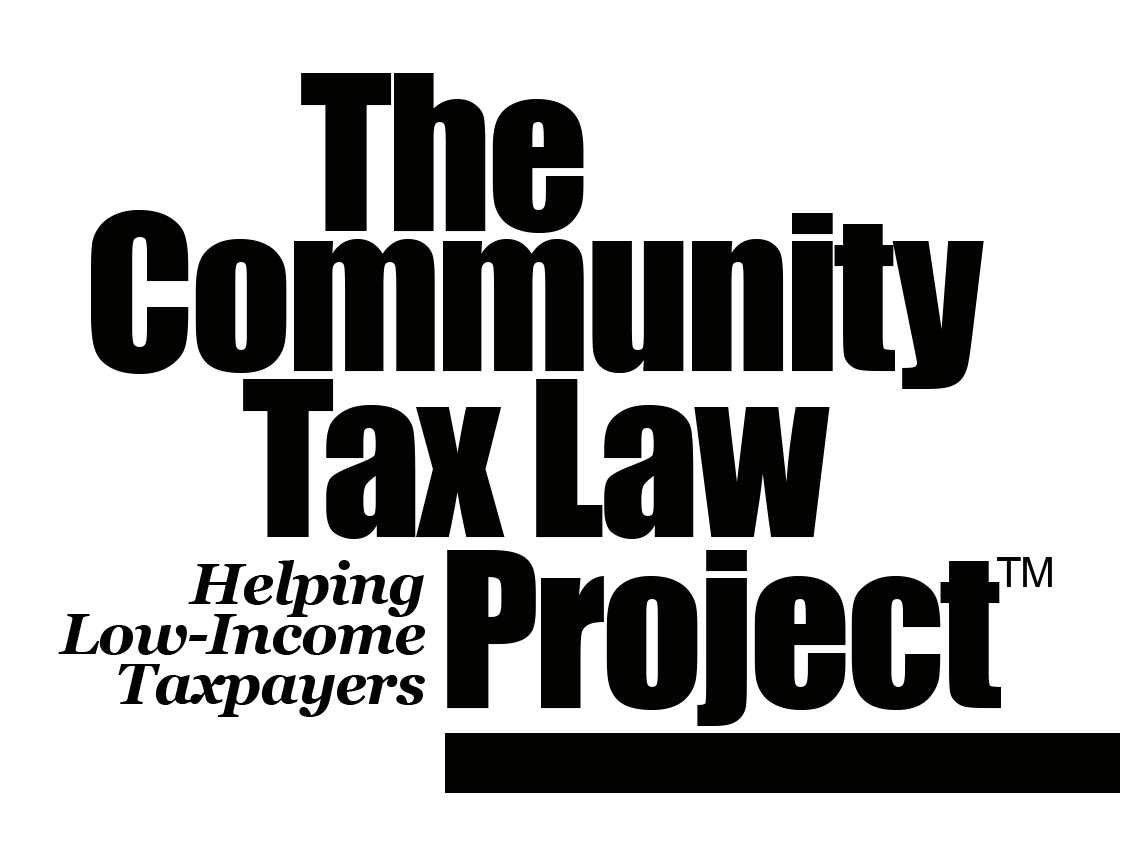 Our Panelists
Nina E. Olson, Center for Taxpayer Rights

Nancy A. Rossner, The Community Tax Law Project

Lili Quintana, James House

Moderated by Mary Slonina, KPMG
Domestic Violence Defined
1. Pattern and deliberate course of conduct
2. Designed to achieve complete power and control
3. Over an intimate partner or family member in a domestic relationship
4. Through fear and intimidation and the exercise of dominion
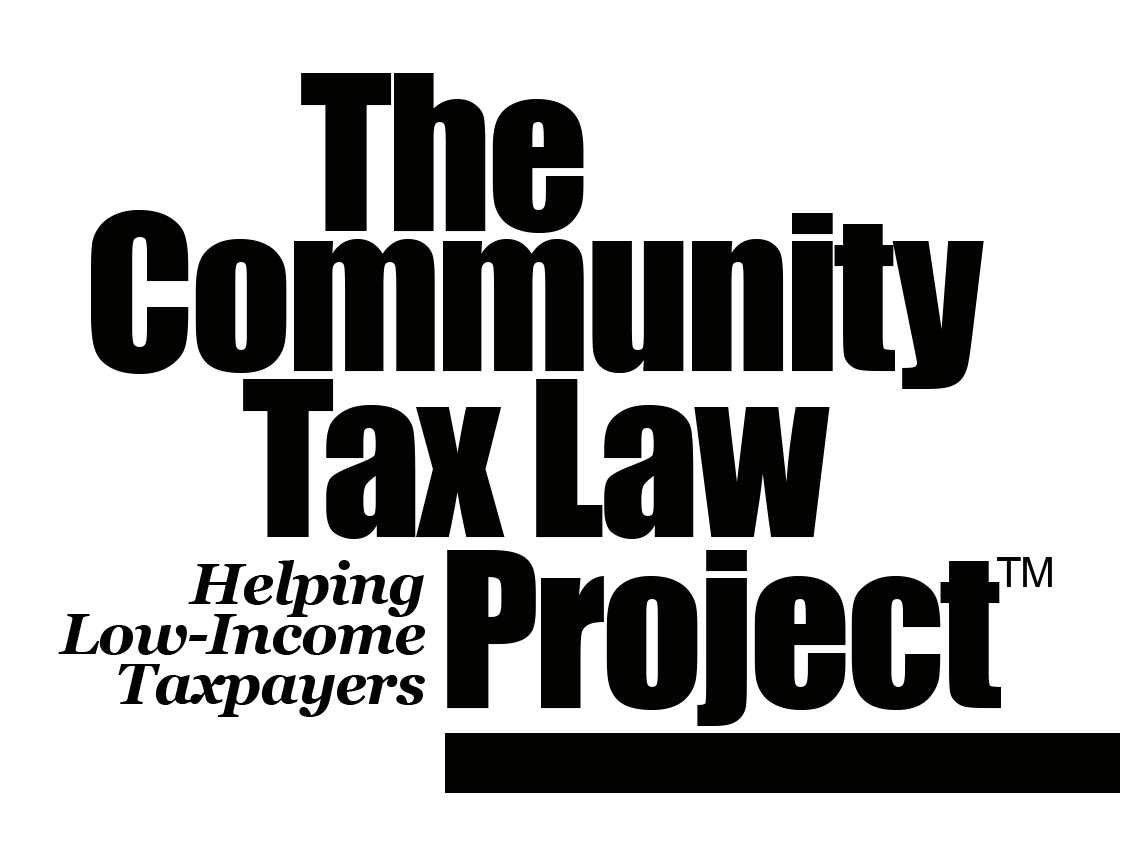 Power & Control Wheel
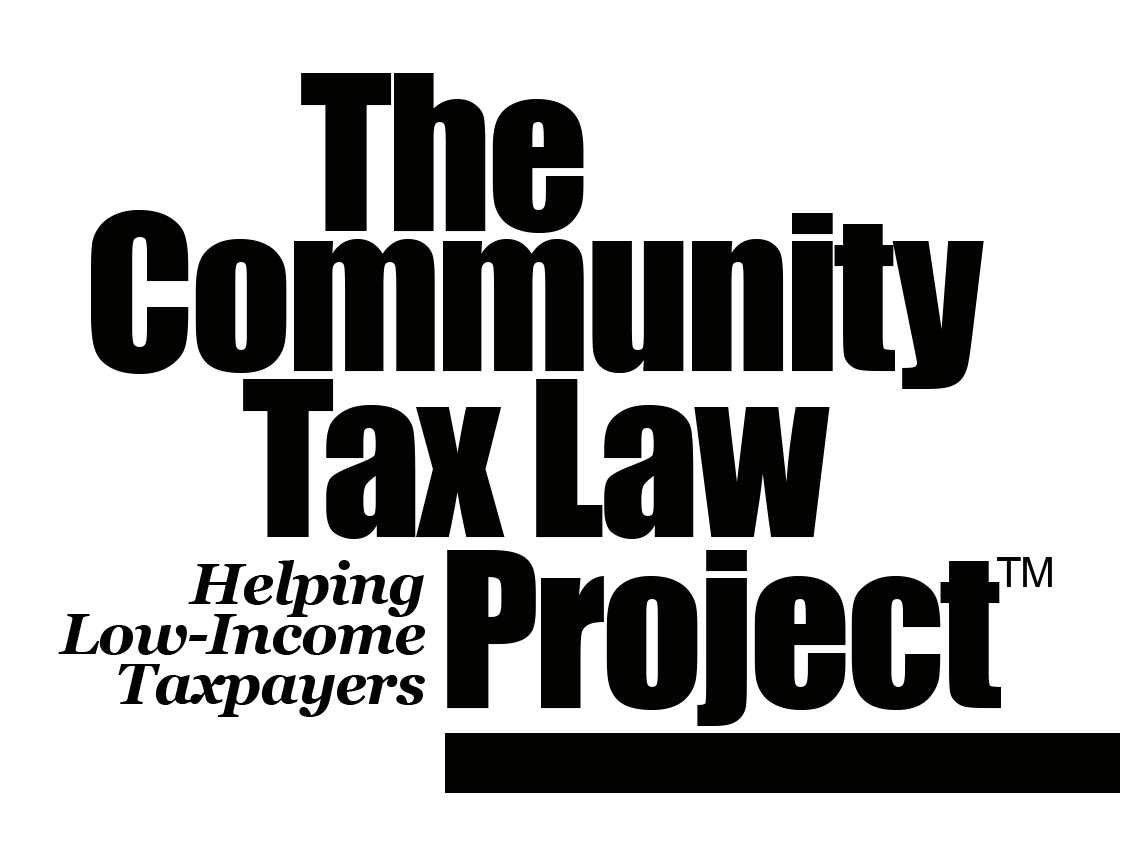 Economic Abuse / Financial Abuse
Controlling the finances; making survivor‘beg for money’; or not allowing access to funds”
 
May also include forcing the survivor to personally incur all debts of the relationship to make the survivor even more dependent upon the abuser

Entangle the survivor’s financial life with that of the abuser to the extent that they appear inseparable.
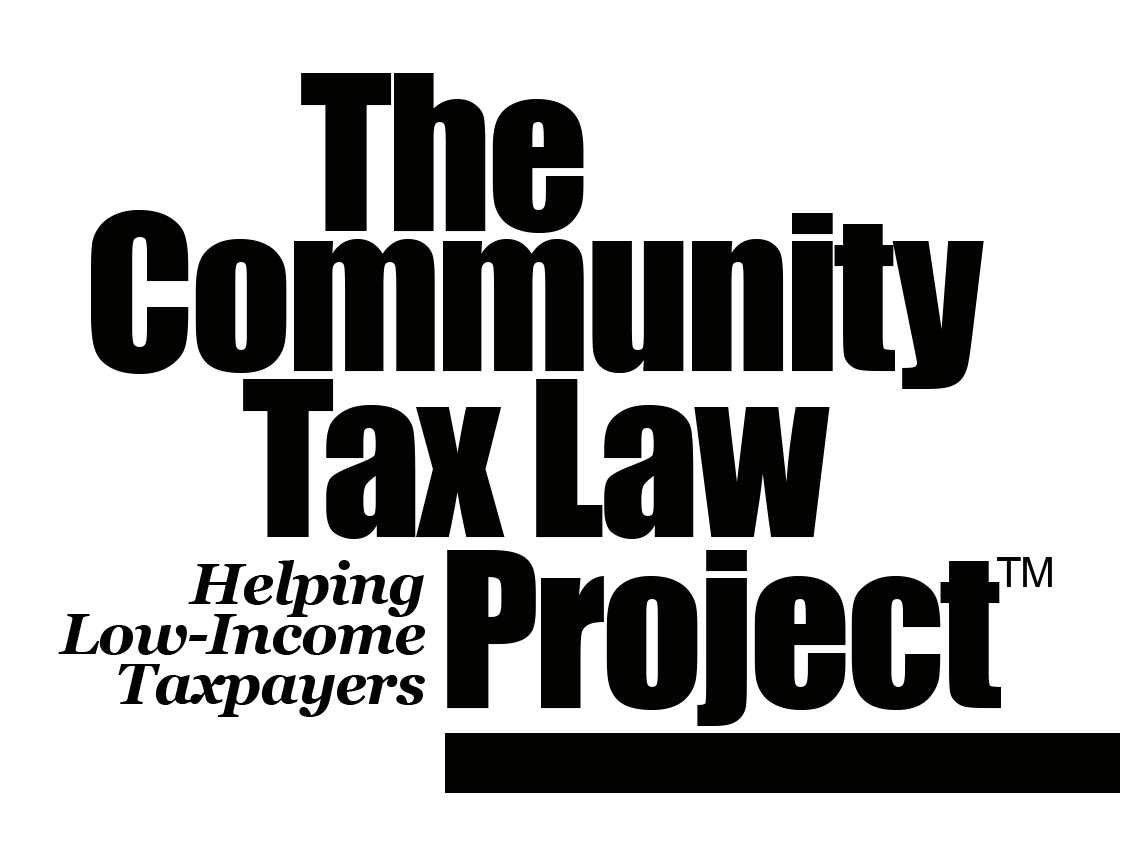 Financial Abuse
Financial abuse is a common tactic used by abusers to gain power and control in a relationship. The forms of financial abuse may be include tactics to conceal information, limit the victim’s access to assets, or reduce accessibility to the family finances. 
Financial abuse – along with emotional, physical, and sexual abuse – includes behaviors to intentionally manipulate, intimidate, and threaten the victim in order to entrap that person in the relationship. In some cases, financial abuse is present throughout the relationship and in other cases financial abuse becomes present when the survivor is attempting to leave or has left the relationship.- ncadv.org
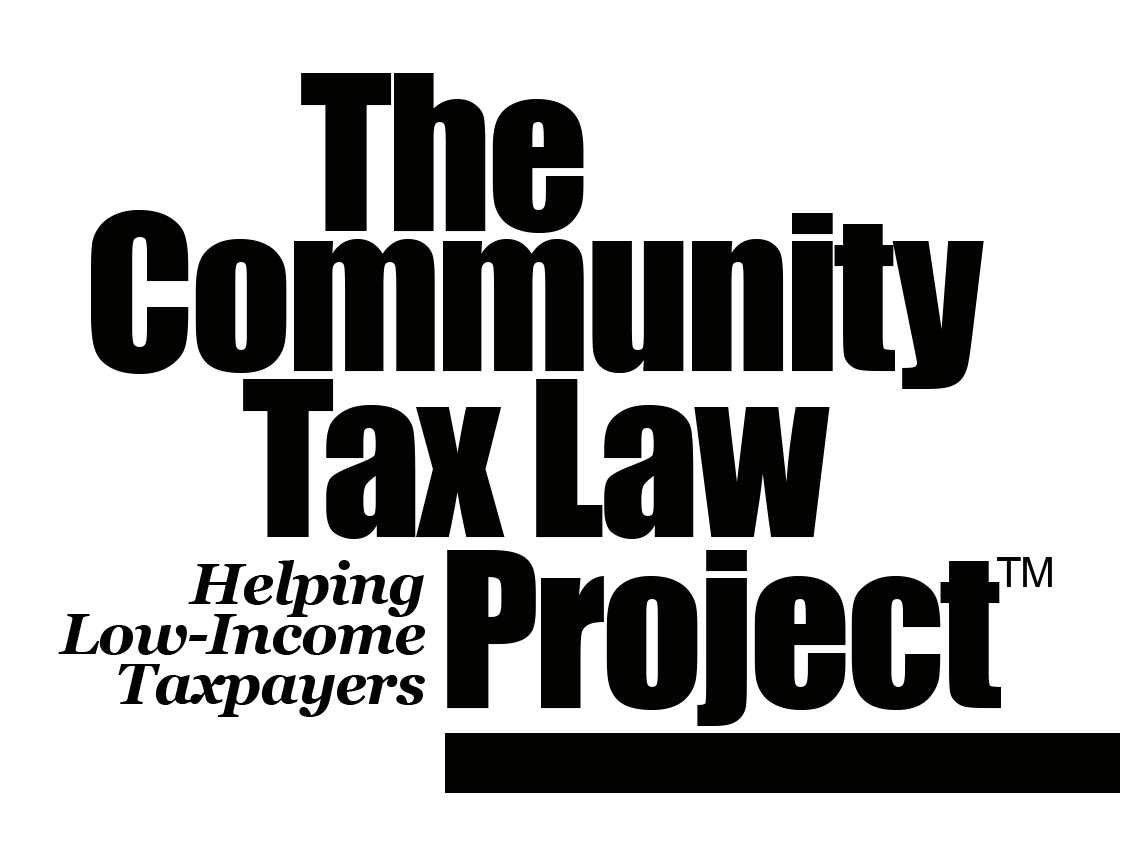 Examples of Financial Abuse
Forbidding the victim to work.
Sabotaging work or employment opportunities by stalking or harassing the victim at the workplace or causing the victim to lose her/his job by physically battering prior to important meetings or interviews.
Controlling how all of the money is spent.
Not including the victim in investment or banking decisions.
Not allowing the victim access to bank accounts.
Withholding money or giving “an allowance.”
Forcing the victim to write bad checks or file fraudulent tax returns.
Running up large amounts of debt on joint accounts.
Refusing to work or contribute to the family income.
Withholding funds for the victim or children to obtain basic needs such as food and medicine.
Hiding assets.
Stealing the victim’s identity, property, or inheritance.
Refusing to pay bills and ruining the victims’ credit score.
Forcing the victim to turn over public benefits or threatening to turn the victim in for “cheating or misusing benefits.”
Refusing to pay or evading child support or manipulating the divorce process by drawing it out by hiding or not disclosing assets
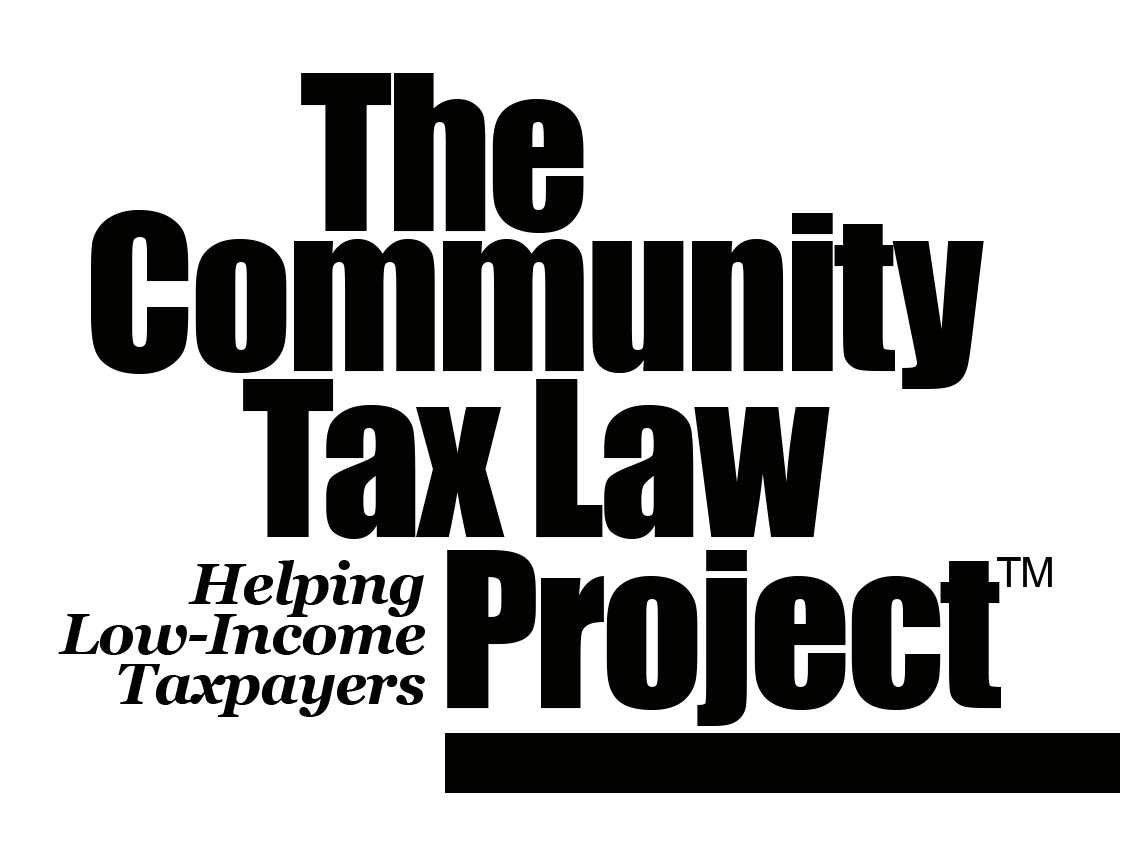 Impacts of Financial Abuse
The short- and long-term effects of financial abuse can be devastating. In the short-term, access to assets is imperative to staying safe. Without assets, survivors are often unable to obtain safe and affordable housing or the funds to provide for themselves or their children. With realistic fears of homelessness, it is little wonder that survivors sometimes return to an abusive partner.
For those who manage to escape the abuse and survive initially, they often face overwhelming odds in obtaining long-term security and safety. Ruined credit scores, sporadic employment histories, and legal issues caused by the abuse make it extremely difficult to gain independence, safety, and long-term security.- ncadv.org
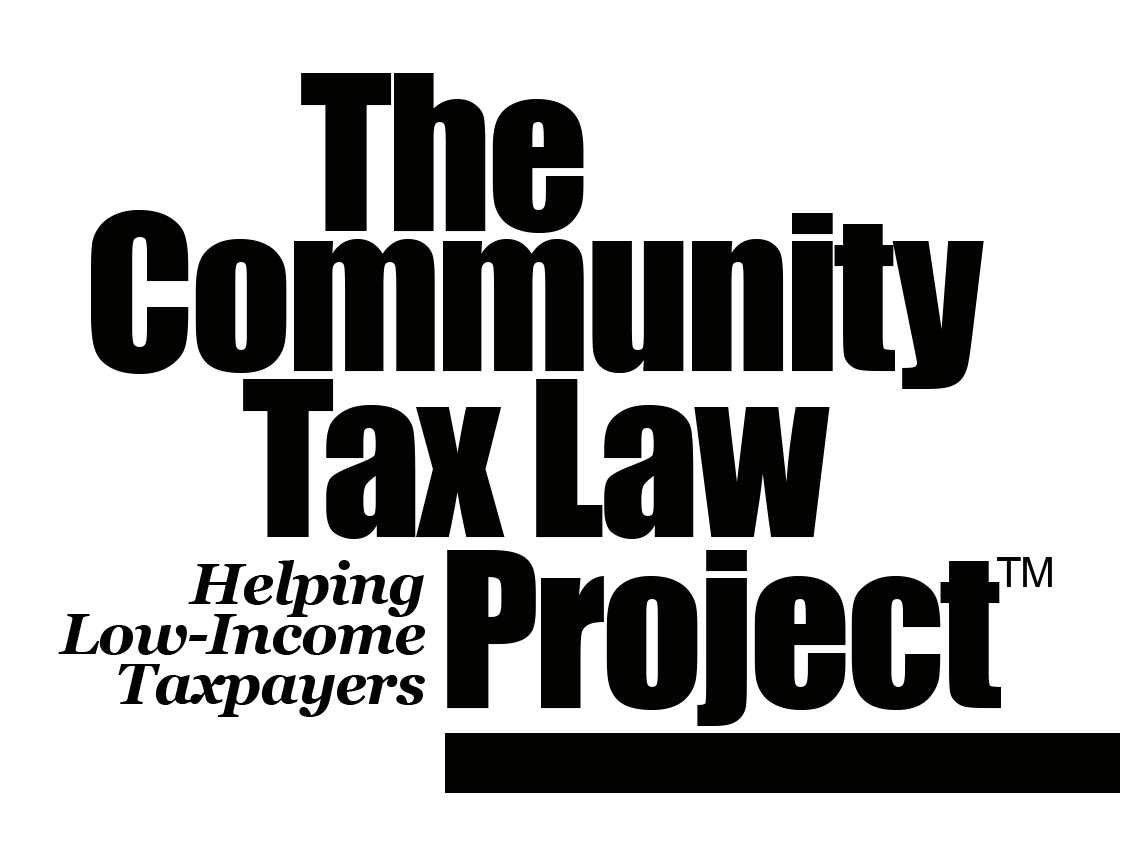 Local and National Statistics
Local Greater Tri-Cities Region Statics 
Experience a loss of income and/or financial security? 275 within the last 4 months 
Assisted 90 clients with employment services within the last 4 months
National Statics 
Between 94-99% of domestic violence survivors have also experienced economic abuse. – ncadv.org
Between 21-60% of victims of intimate partner violence lose their jobs due to reasons stemming from the abuse. – ncadv.org
Victims of intimate partner violence lose a total of 8 million days of paid work each year, the equivalent of 32,000 jobs.- ncadv.org
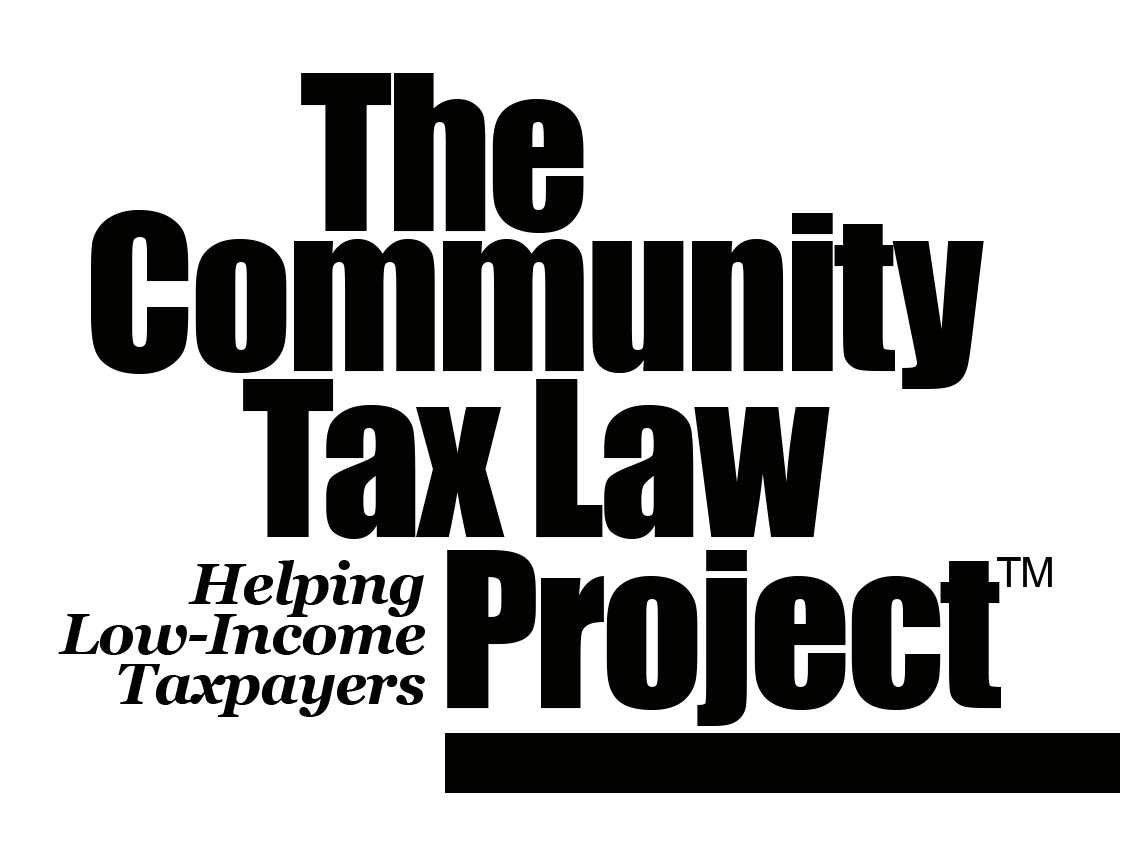 Taxes as a Tool of Financial Abuse
Invalid jointly filed tax returns
Fraudulent tax returns using a survivor’s Social Security Number
Abusers improperly claiming children on tax return
Employment related identity theft
Identity Theft
Using a survivor’s information to start a business
Unexpected joint income tax balances
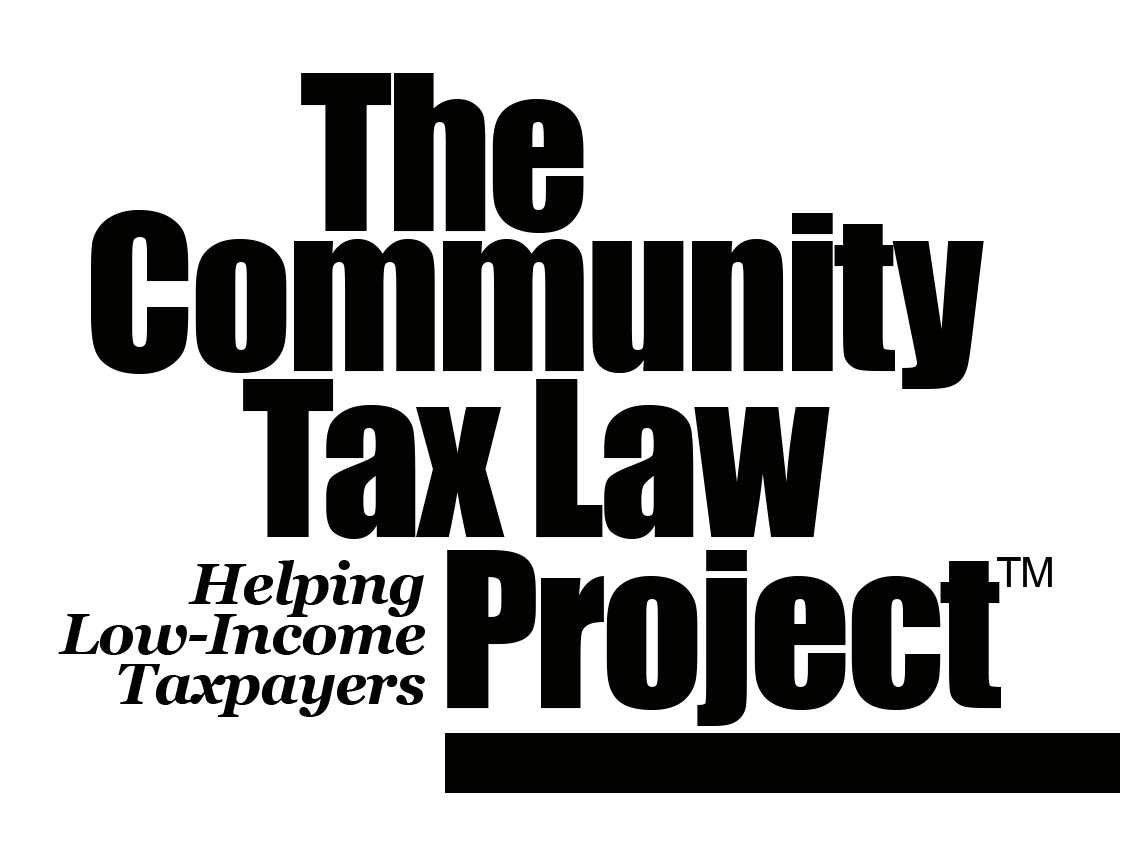 Fraudulent Tax Return
A joint return is considered fraudulent if:
One spouse forges the other spouse’s signature and files without their knowledge; 
One spouse signs the joint return under duress; or 
There was no tacit consent
See I.R.M. 25.15.19.2.4.1 (10-23-2019), Tacit Consent Factors
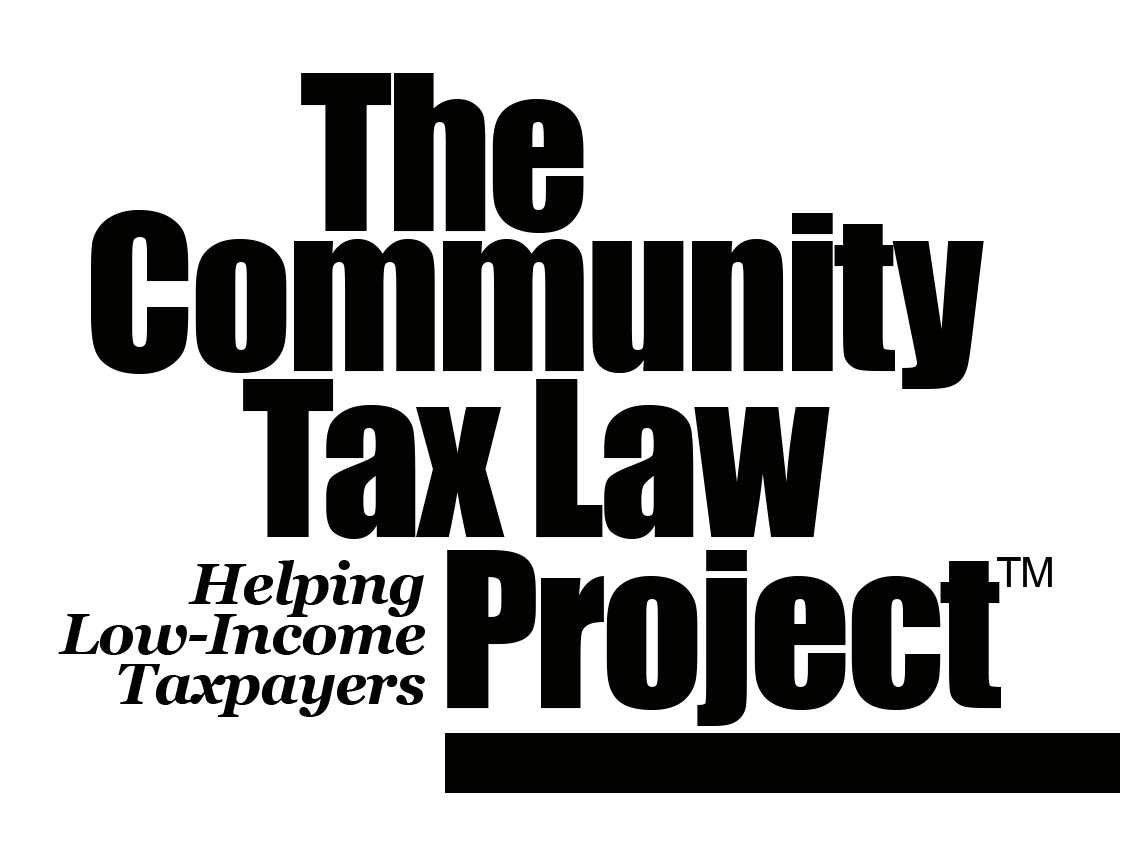 Superseding Tax Return
A superseding tax return is a tax return filed subsequent to the originally-filed return, and filed within the filing period.
If processed, a superseding tax return results in both taxpayers' accounts being adjusted to separate filing status
BUT take note of Treas. Reg. 1.6013-1(a)(1):
where joint return was filed, separate returns are not allowed after the time for filing the return of either spouse has expired.
Note: A return filed after the original due date but on or before the extended due date does not constitute a superseding return in this situation.
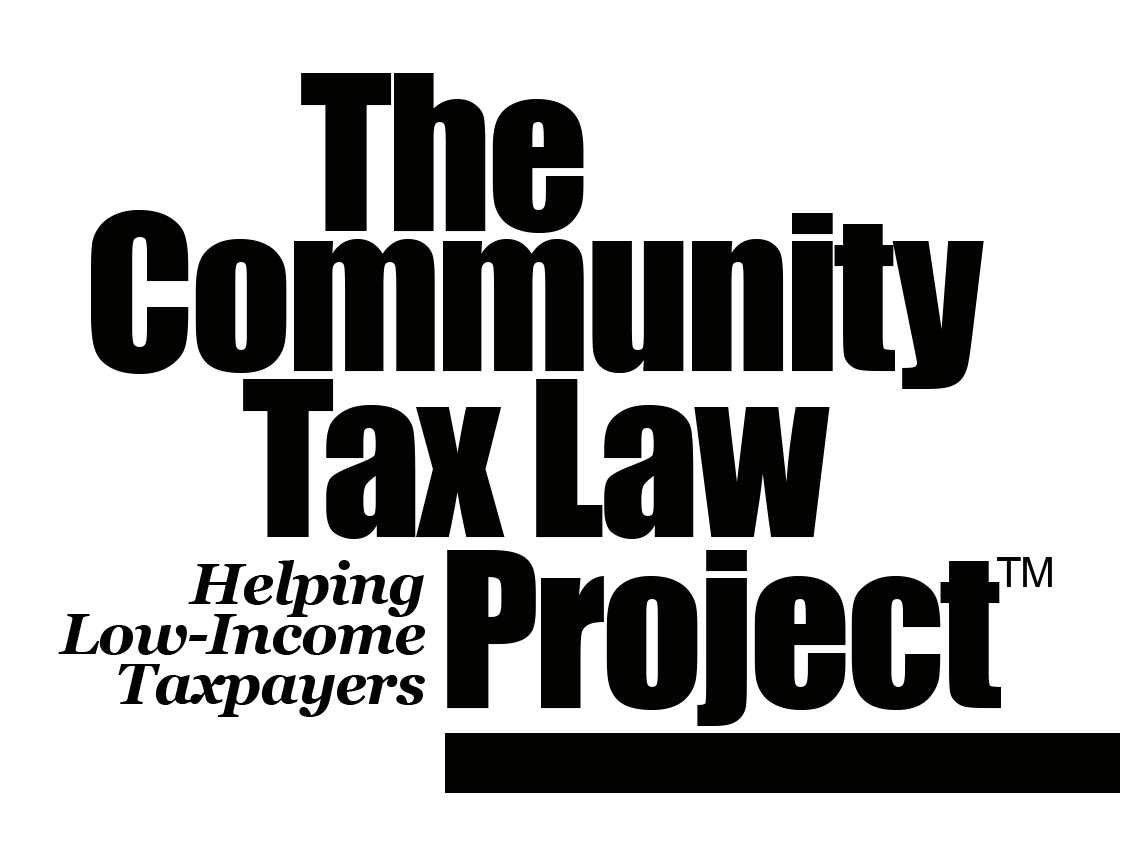 Establishing an Invalid Joint Election
IRM 21.6.1.5.7 sets forth the procedures for establishing an invalid joint return election.  It was updated in Nov. 2020 and again in Jan. 2021 to include procedures specific to the Economic Impact Payment.
To establish an invalid joint return election, the taxpayer must provide documentation supporting their claim that the tax return was not a valid tax return.
IRS procedures suggest some examples of documents you may send in:
 A separate tax return filed by you for the tax year in question.
A sworn statement supporting that the joint tax return was not a valid tax return because it was signed by you under duress. To establish duress you must explain why you were unable to resist demands to sign the tax return and you would not have signed it except for force or other pressure applied by the other spouse.
A sworn statement supporting that the signature on the tax return was forged, possibly accompanied by a legal document reflecting your true signature such as a copy of a driver’s license.
A sworn statement or other document supporting that you were not legally married at the time the joint tax return was filed.
If the taxpayer can establish that the joint tax return was not a valid tax return, the IRS will remove the invalid joint return and process the taxpayer’s separate return.
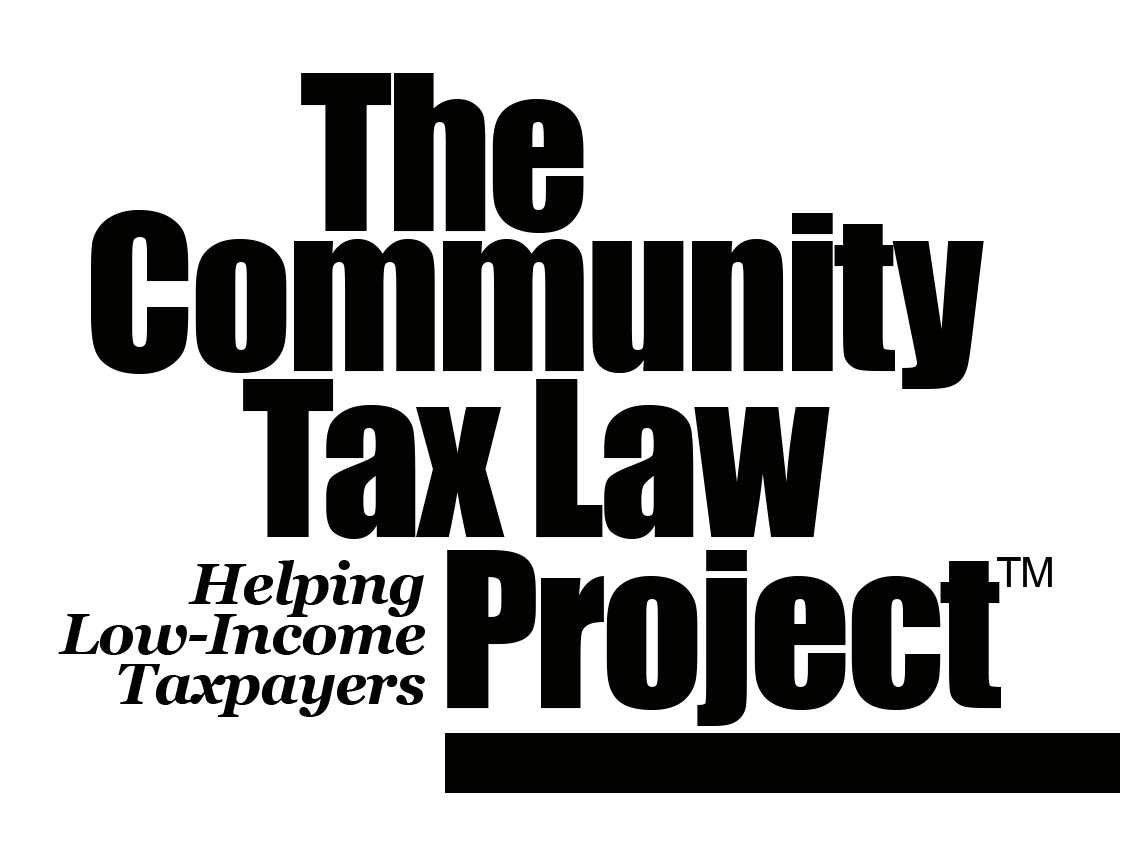 Signing a Joint Return Under Duress
To show the return was signed under duress, the claimant must show they could not resist their spouse’s demands and that they would not have signed but for such constraint on their will. Indications of coercion might include: (1) physical, sexual or emotional abuse; (2) financial exploitation; (3) threatened or actual harm to children; (4) threat of separation from the children; (5) threats related to immigration status; (6) isolation from family and friends; (7) surveillance; (8) shaming; and (9) control over access to necessities.
See NTA Blog: https://www.taxpayeradvocate.irs.gov/news/nta-blog-If-You-Didnt-Get-Your-EIP-Your-Joint-Return-May-Be-the-Reason-Why/
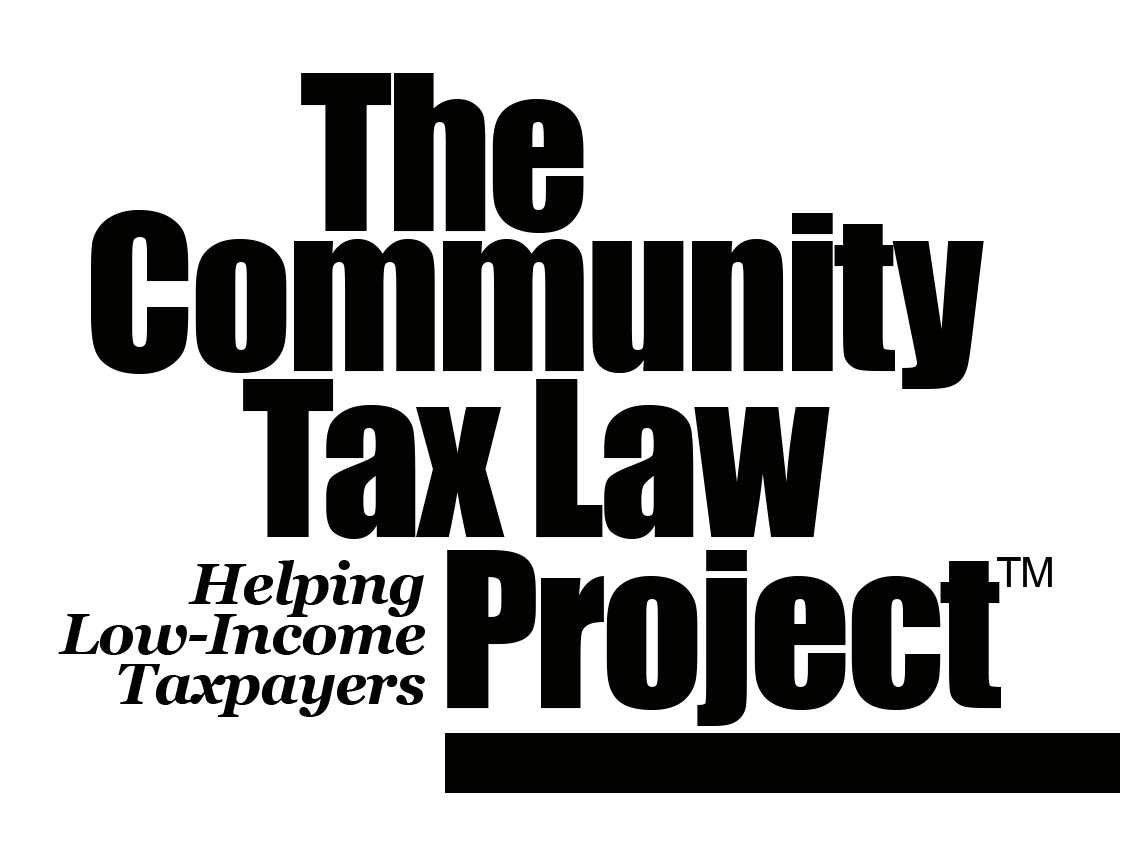 Relief from Joint and Several Liability
IRC § 6015(b): Innocent Spouse Relief
Understatement relief 
No knowledge or reason to know of element giving rise to liability
Refunds possible
2 year SOL

IRC § 6015(c): Separation of Liability Relief
Understatement relief
Must be: no longer married, legally separated, or not living together 
No refunds
2 year SOL
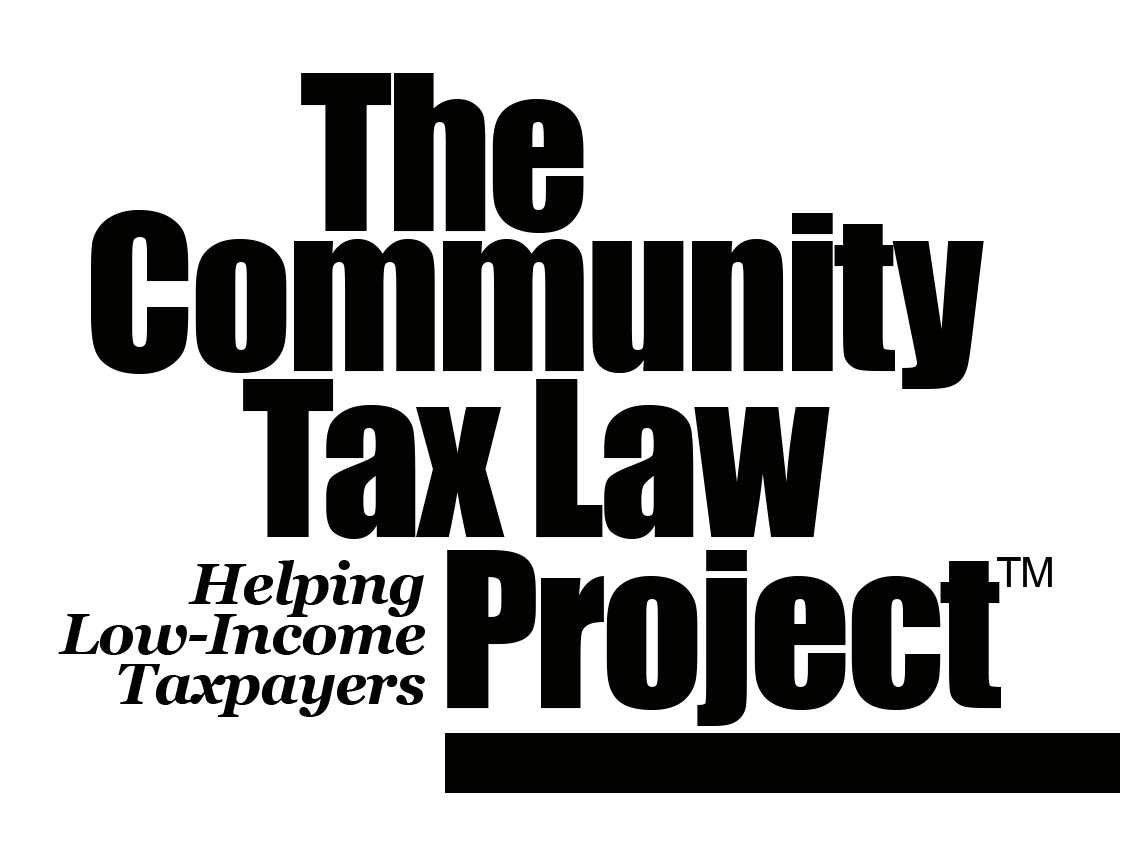 Relief from Joint and Several Liability
IRC § 6015(f): Equitable Relief
Understatement and/or underpayment relief
Rev. Proc. 2013-34 details the conditions and factors that the IRS uses to grant relief under § 6015(f).
Threshold requirements
Streamlined Relief
List of factors for consideration – whether inequitable to hold RS liable
Refunds possible
Only considered when relief under (b) and (c) not possible
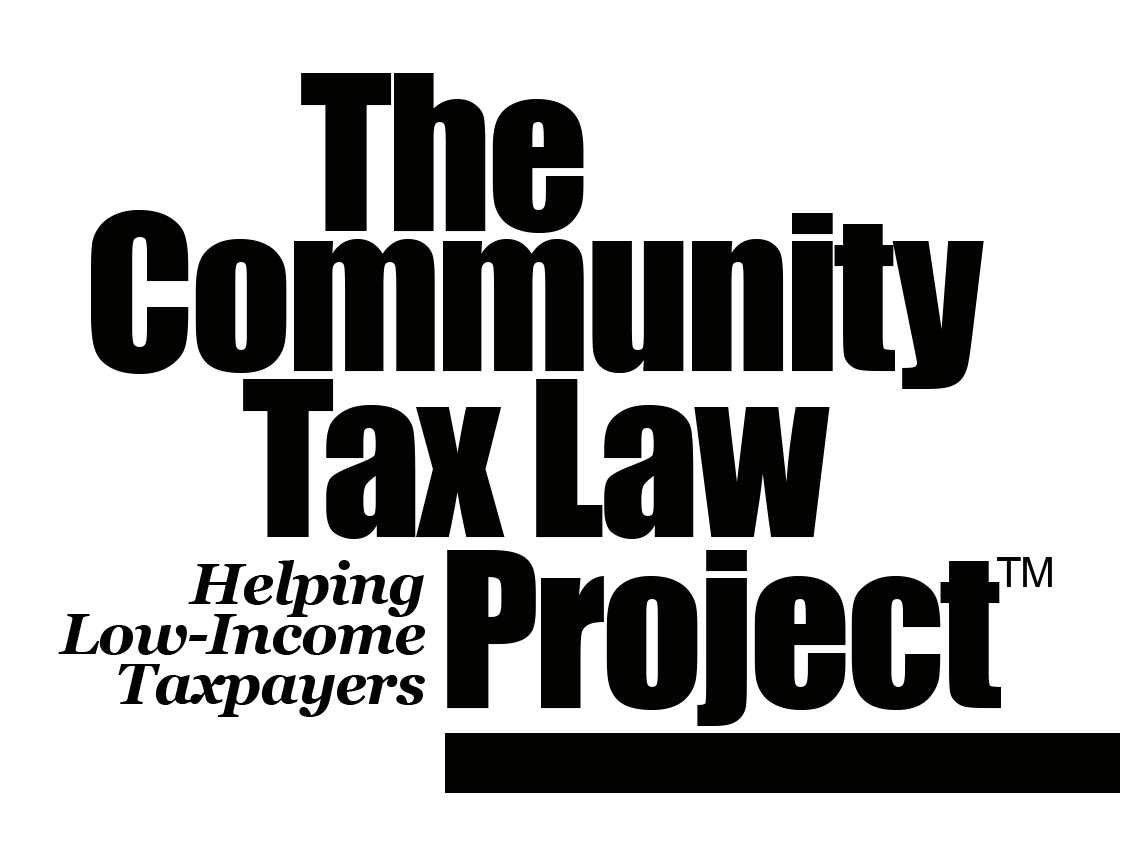 Misappropriation of IRS Payments
Economic Impact Payments (Stimulus)
“In the case of a refund or credit made or allowed under subsection (f) with respect to a joint return, half of such refund or credit shall be treated as having been made or allowed to each individual filing such return.” IRC Section 6428(e)(2)
When based on jointly filed tax returns, EIPs were being deposited into accounts of abusive spouses/ex-spouses, to which the survivor did not have access. The abusers then refused to return the portion of the EIP belonging to the survivor.
IRS math error response when payments already issued to SSN, under IRS summary assessment authority under IRC 6213(b)
Advanced Child Tax Credit
2021 payments were based on prior-year tax returns
Invalid/fraudulent prior year returns could perpetuate issue, prevent survivor from receiving payments
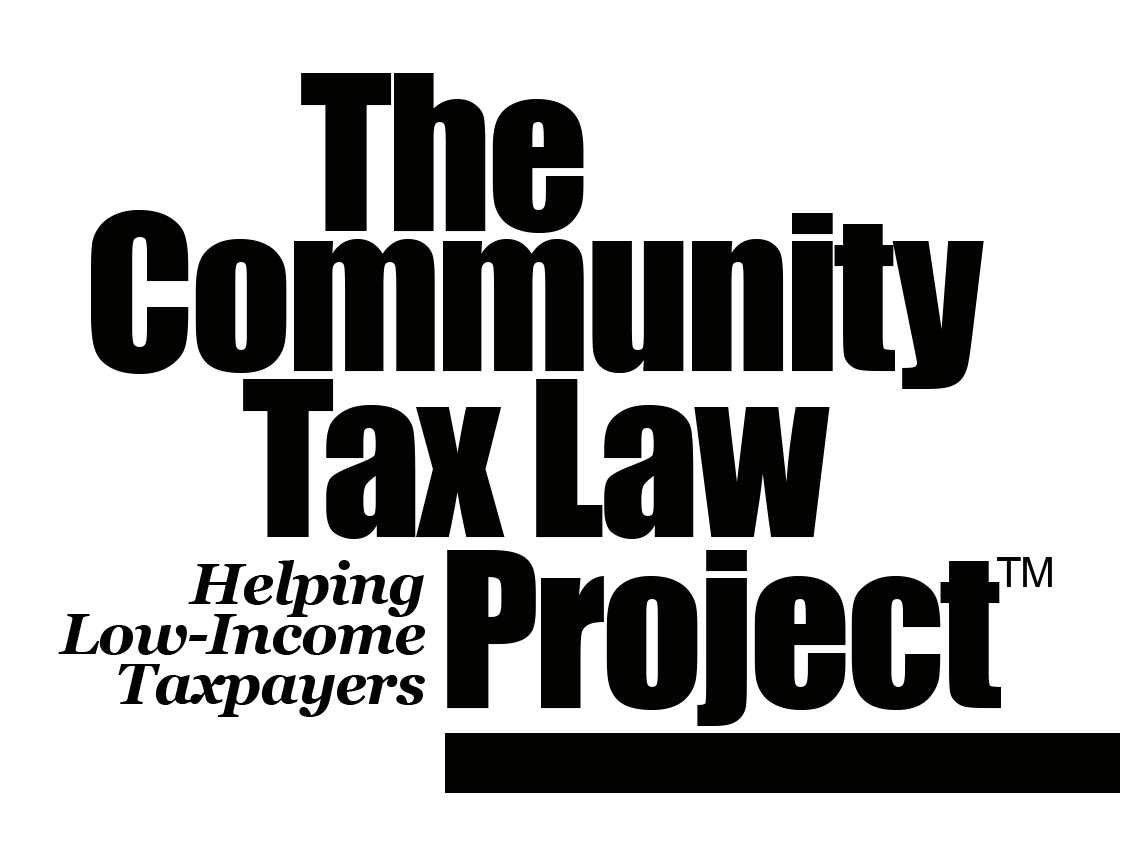 Innocent Spouse Relief & the Administrative Record Rule
Congress added IRC § 6015(e)(7) in the Taxpayer First Act in 2019, which provides that “Any review of a determination made under this section shall be reviewed de novo by the Tax Court and shall be based upon—(A)the administrative record established at the time of the determination, and (B)any additional newly discovered or previously unavailable evidence.
Thus, creating a full administrative record at the agency level in a 6015 case is of vital importance.
How are IRS and the Courts responding to this change? Will they interpret in a way that harms low income or unrepresented taxpayers, or survivors of domestic violence?
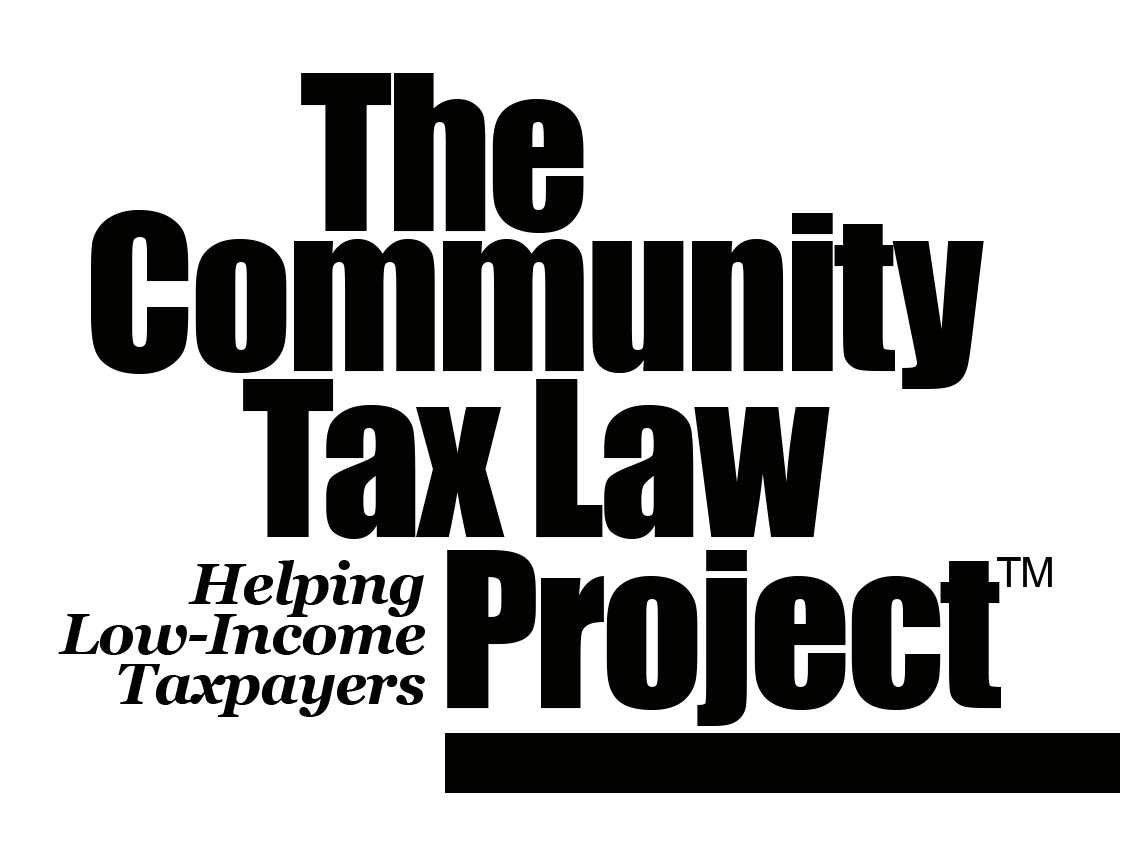 6015 Admin Record Rule Litigation
The ”Fatty rule” – bench opinion (not precedential) by Judge Holmes on what constitutes evidence “otherwise unavailable.”  Since taxpayer was unable to provide testimony under oath or be subject to cross-examination during the administrative proceeding, the testimony was newly available and thus allowed.  Fatty v. Comm’r, Tax Ct. Docket No. 3787-20S (4/30/2021).  https://procedurallytaxing.com/the-fatty-rule-for-post-tfa-innocent-spouse-cases-an-early-look-at-the-otherwise-unavailable-evidence-exception/
Similar bench opinion in Bacigalupi v. Comm’r, Tax Ct. Docket No. 20450-2 (9/19/2022). https://procedurallytaxing.com/innocent-spouse-bench-opinion-part-1/
See Thomas v. Comm’r, Tax Ct. Docket No. 12982-20, for order, briefing, and amicus on “newly discovered” evidence.
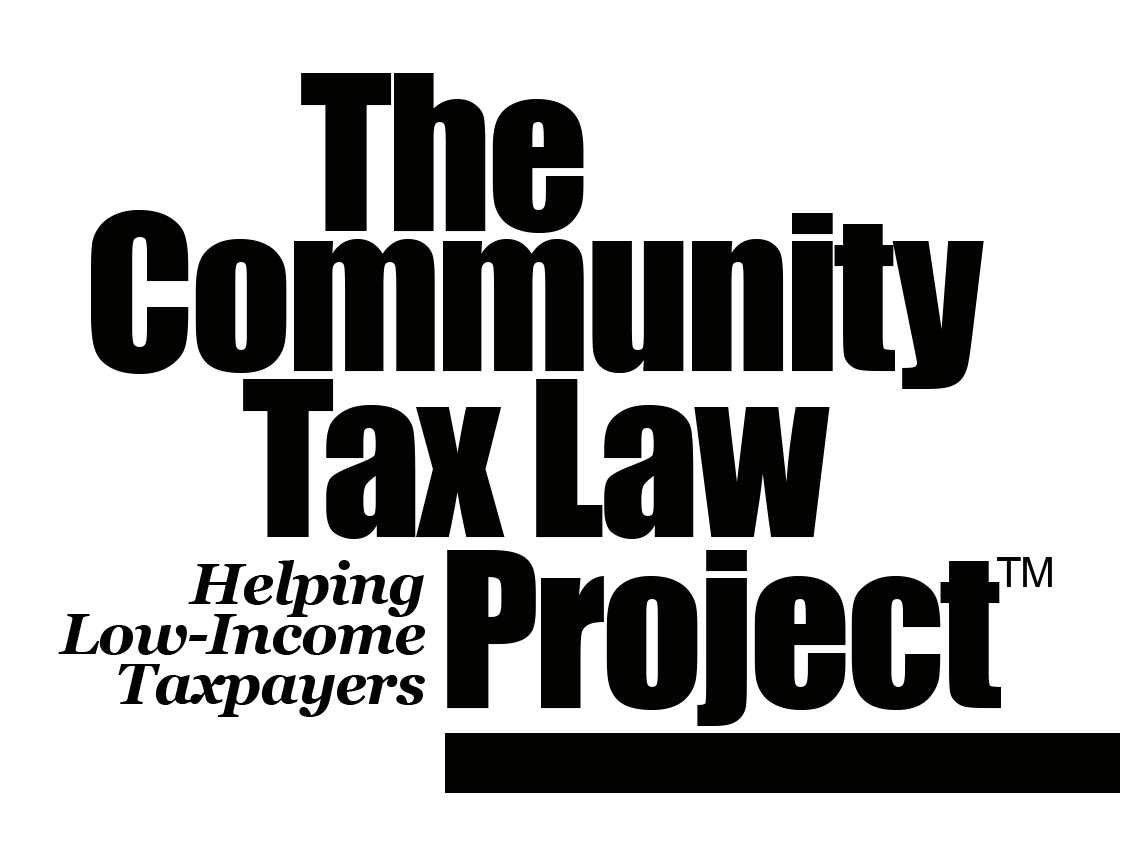 Boechler P.C. v Comm’r, 596 U.S. ___ (2022)
On April 21, 2022, the United States Supreme Court handed down a unanimous decision in favor of the taxpayer, reversing decades of Tax Court rulings.
At issue was the nature of the 30 day deadline in IRC § 6330(d)(1) for taxpayers to file a petition in the Tax Court appealing the determination of an IRS independent appeals officer in a Collection Due Process hearing regarding proposed levy action.
Reversing the 8th Circuit, the Supreme Court held that the 30 day deadline was not jurisdictional but rather a claims processing rule that could be subject to equitable tolling.
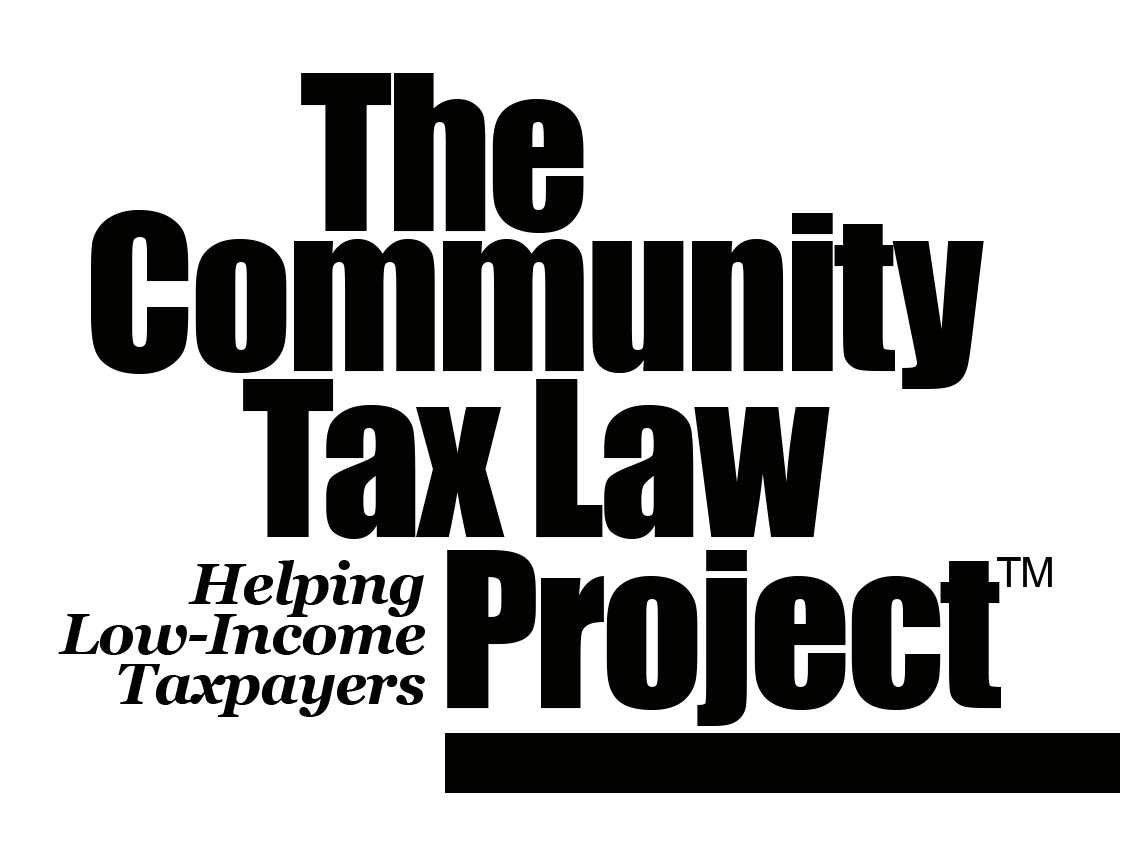 Boechler cont’d
The Boechler decision and analysis has consequences for other statutory provisions that do not evidence the clear intent of Congress to serve as jurisdictional bars to access to the courts if missed.  See, e.g., IRC § 6213(a) deficiency jurisdiction.
See Keith Fogg’s four-part analysis of Boechler in Procedurally Taxing:
https://procedurallytaxing.com/what-happens-after-boechler-part-1-the-irs-argues-irc-6330-is-unique/
https://procedurallytaxing.com/what-happens-after-boechler-part-2-the-irs-argues-the-floodgates-will-open-if-the-tax-court-follows-boechler-in-interpreting-irc-6213a￼/
https://procedurallytaxing.com/what-happens-after-boechler-part-3-the-irs-argues-that-irc-7459-requires-that-irc-6213a-treat-the-time-for-filing-a-tax-court-petition-as-jurisdictional￼/
https://procedurallytaxing.com/what-happens-after-boechler-part-4-the-irs-argues-that-equitable-tolling-would-not-apply-in-deficiency-cases-￼/
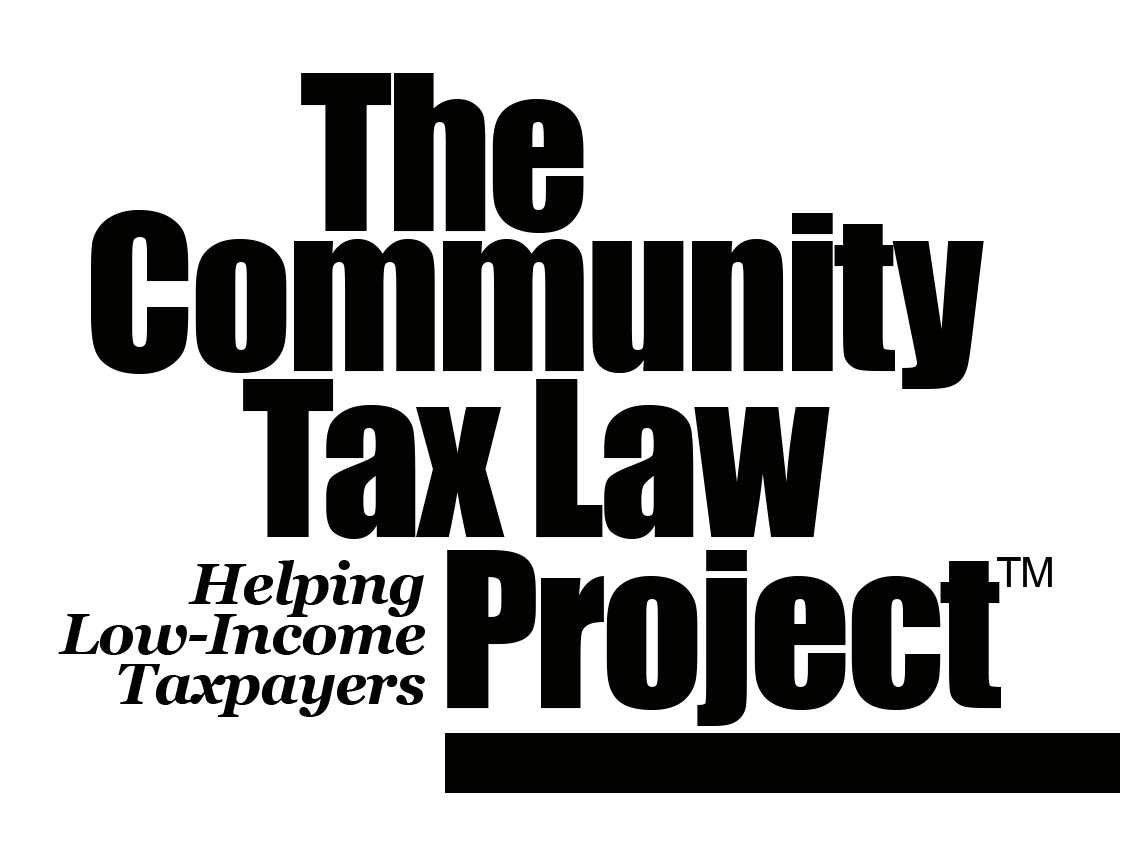 Boechler progeny
Significance of Boechler for IRC § 6213(a) Deficiency jurisdiction and 90-day filing period for petition in Tax Court.
Significance of Boechler for IRC § 6015(e)(1)(A) stand-alone “innocent spouse” 90-day filing period for petition in Tax Court.
6213(a):  Hallmark Research Collective v. Comm’r, Tax Ct. Docket No. 21284-21; Culp v. Comm’r, 3rd Circuit Docket No. 22-1789; Allen v. Comm’r, 11th Circuit, Docket No. 12537.  
6015(e)(1)(A): Frutiger v. Comm’r, Tax Ct. Docket No. 31153-21.
https://procedurallytaxing.com/second-appellate-case-on-whether-irc-6213as-deadline-is-still-jurisdictional-and-first-tax-court-case-involving-irc-6015e1a/
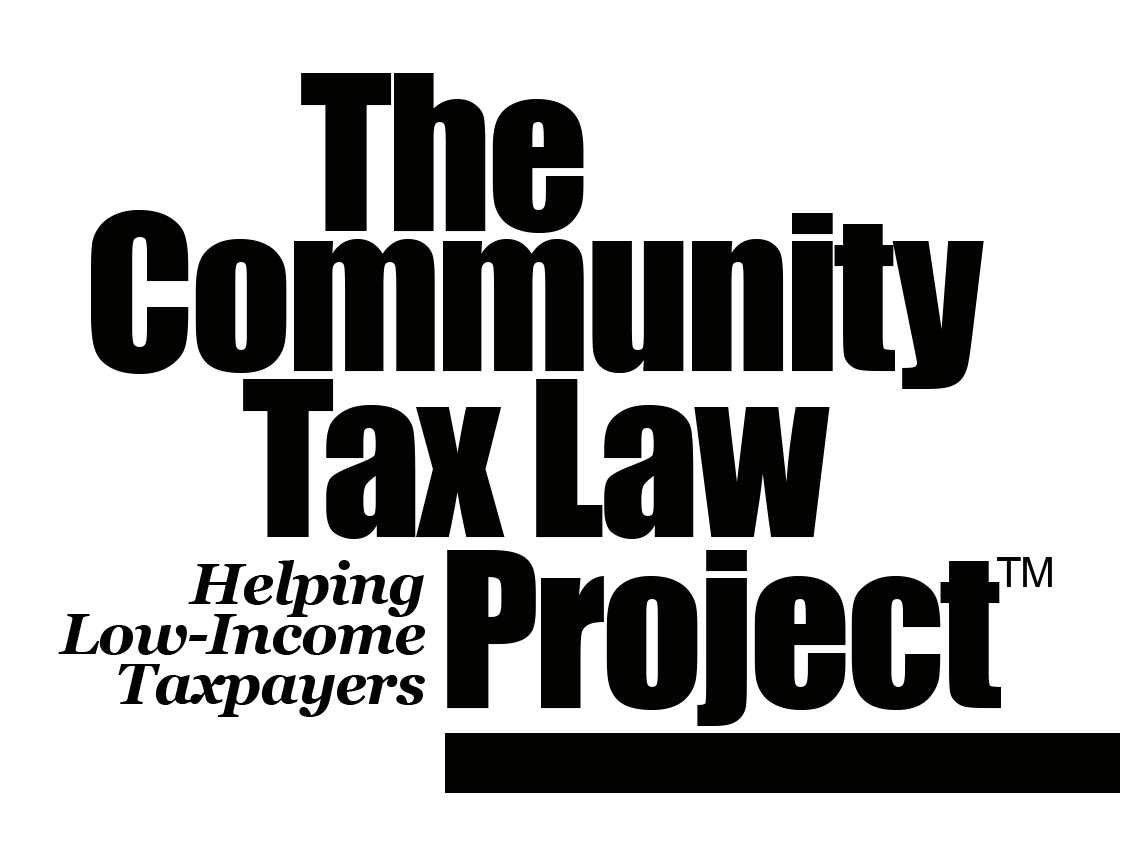